Applications of Aqueous EquilibriaHH
Buffered Solutions
A solution that resists a change in pH when either hydroxide ions or protons are added. 
Buffered solutions contain either:
A weak acid and its salt
A weak base and its salt
Acid/Salt Buffering Pairs
The salt will contain the anion of the acid, and the cation of a strong base (NaOH, KOH)
Base/Salt Buffering Pairs
The salt will contain the cation of the base, and the anion of a strong acid (HCl, HNO3)
Calculate the [H+] in a solution that is 0.10 M in NaF and 0.20 M in HF. (Ka = 7.2 10-4)
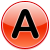 7.2E-4 M
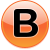 2.0 M
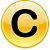 1.4E-3 M
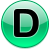 0.20 M
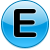 none of these
Titration of an Unbuffered Solution
A solution that is 
0.10 M CH3COOH 
is titrated with 
0.10 M NaOH
Titration of a Buffered Solution
A solution that is 
0.10 M CH3COOH and 
0.10 M NaCH3COO is titrated with 
0.10 M NaOH
Comparing Results
Buffered
Unbuffered
Comparing Results
Unbuffered
Buffered
In what ways are the graphs different?
In what ways are the graphs similar?
Henderson-Hasselbalch Equation
Calculate the [H+] in a solution that is 0.10 M in NaF and 0.20 M in HF. (Ka = 7.2 10-4)
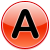 7.2E-4 M
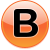 2.0 M
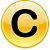 1.4E-3 M
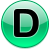 0.20 M
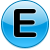 none of these